Электрическое
сопротивление
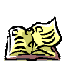 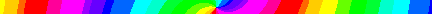 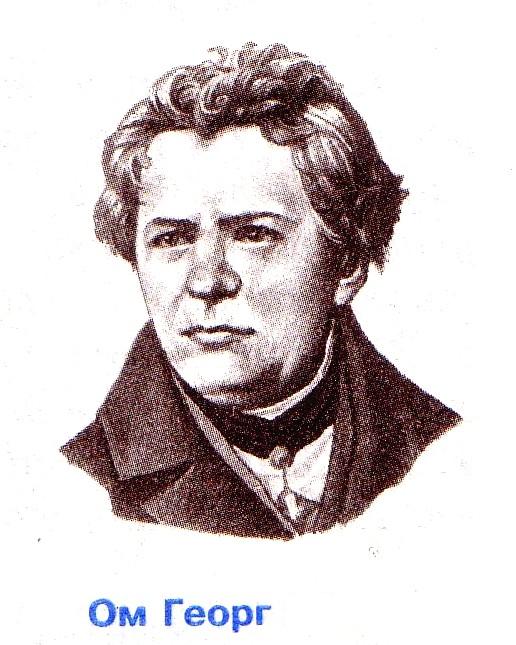 Свойство проводников ограничивать силу тока в цепи, т. е. противодействовать электрическому току, называют электрическим сопротивлением. Электрическое сопротивление проводника принято обозначать буквой R.
R
Причиной сопротивления металлического проводника является взаимодействие электронов при их движении с ионами кристаллической решетки ( ионы притягивают электроны ). Отсюда предположение: сопротивление проводника зависит от его длины и площади поперечного сечения, а также от металла, из которого изготовлен проводник.
КАК?
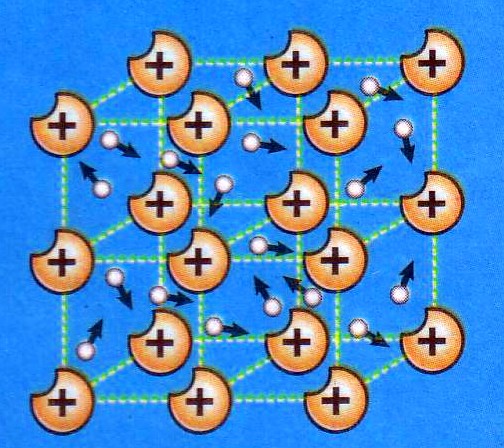 Исследование зависимости сопротивления от геометрических размеров и материала металлических проводников.
Подключают по очереди проводники с разным поперечным сечением, длинной и выполненных из разных материалов, можно заметить, что при одном и том же источнике тока:
С увеличением длинны проводника и уменьшением его сечения сила тока в нём становится меньше ( сопротивление увеличивается ).
Изменяется она и при замене одного металла на другой.
Это означает, что разные проводники оказывают различное противодействие току то есть имеют разное сопротивление.
Эти экспериментальные зависимости можно объединить в одной формуле
R ~ l
R ~ 1/S
0
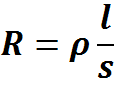 0
Итак, сопротивление проводника прямо пропорционально длине проводника, обратно пропорционально площади его поперечного сечения и зависит от материала, из которого он изготовлен.
В Международной системе единиц (СИ) сопротивление выражается в Омах (Ом).
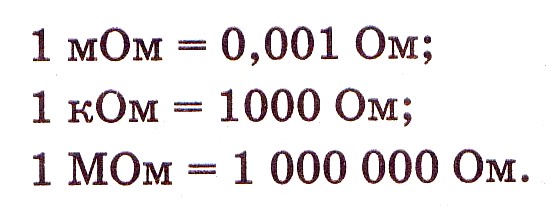 Сопротивление проводника зависит от:
от рода материала, из которого изготовлен проводник;
 от длины проводника;
 от площади поперечного сечения проводника.